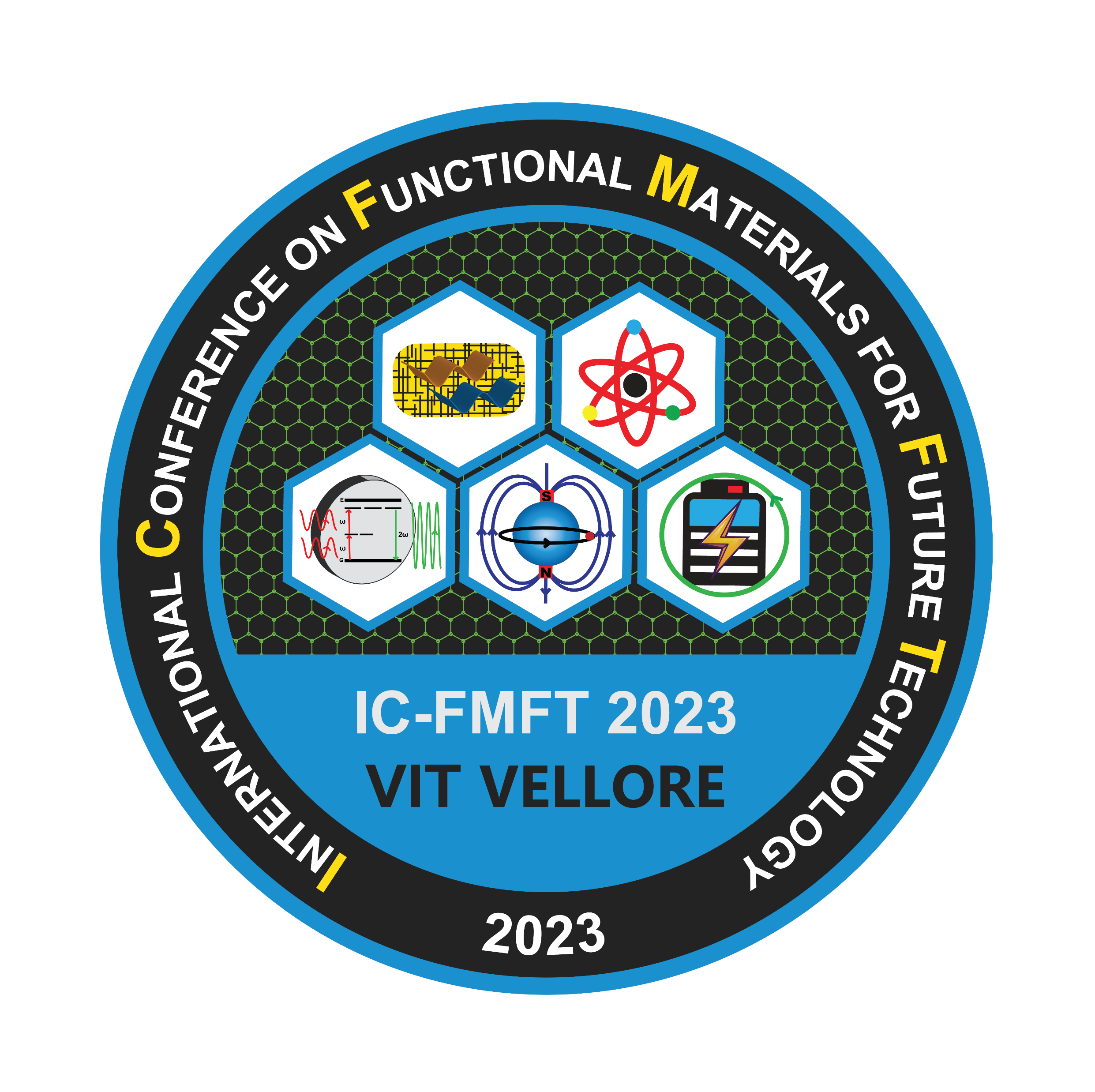 INTERNATIONAL CONFERENCE ON FUNCTIONAL MATERIALS FOR FUTURE TECHNOLOGY (IC-FMFT 2023)
TITLE OF ABSTRACT
College LOGO
AUTHORS & AFFILIATIONS
Abstract
Methodology
Introduction
Results & Discussion
References
Acknowledgements